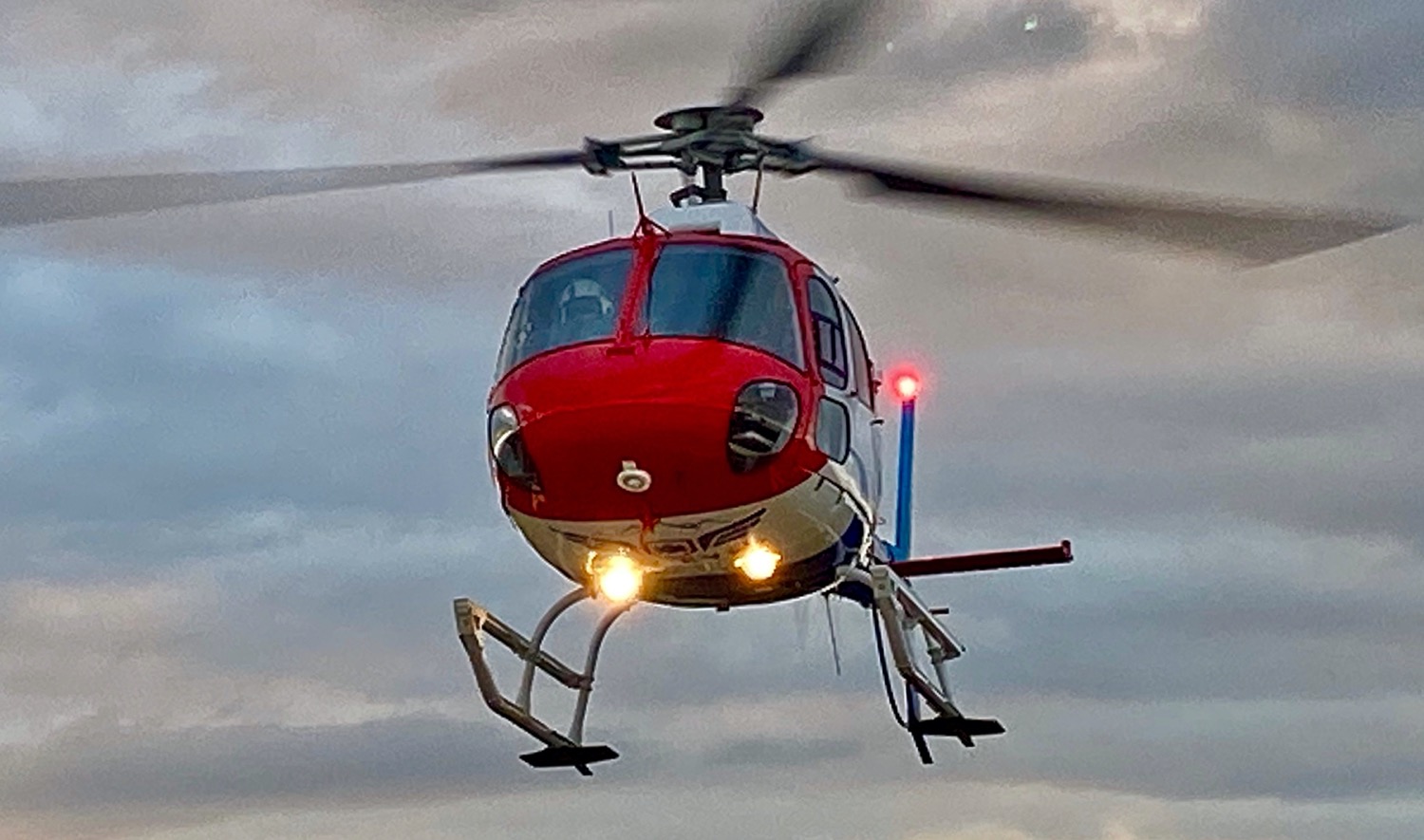 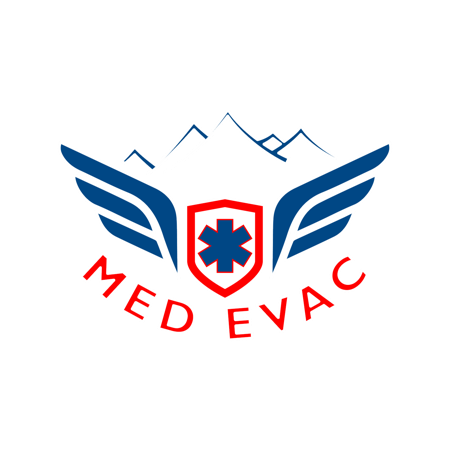 Helicopter Safety Search Assist Program
Updated 5/14/20
Who we are
Safety above all else
Clinical excellence
Founded in 1982
Three rotor-wing bases
Nurse/Paramedic/Pilot crew configuration
Dedicated communications center
Partners:
Med-Trans Corporation
Banner Health
Children’s Hospital Colorado
Boulder Community Hospital
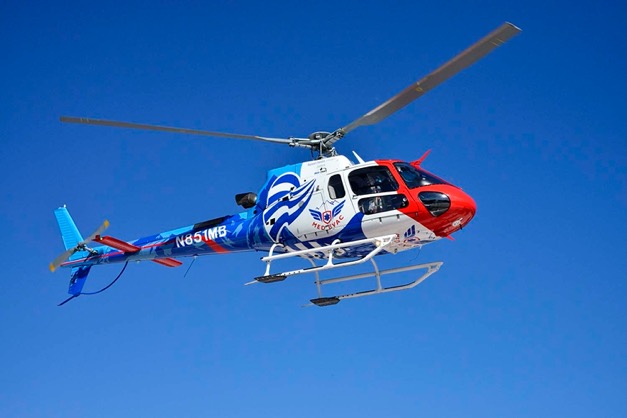 ‹#›
MED EVAC - HELICOPTER SAFETY AND SEARCH ASSIST TRAINING
Our Helicopters
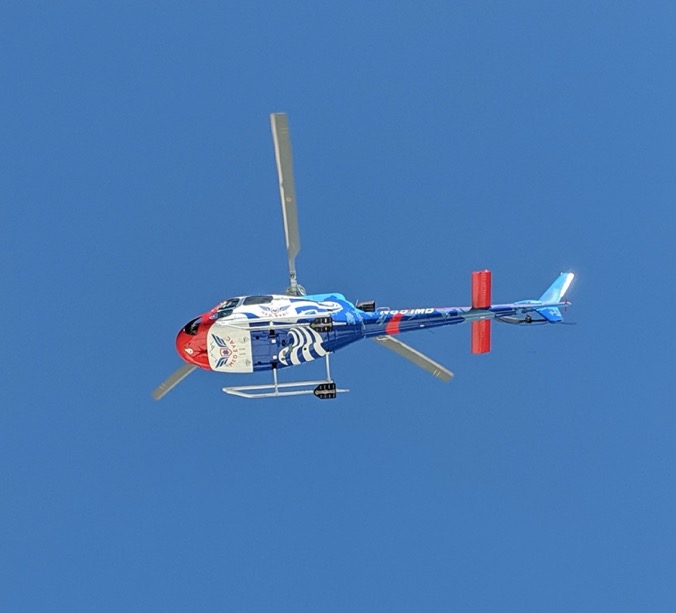 AS350B3e
FAA Safety Enhancements
Night Vision Goggle Equipped
High-altitude rated
Longs Peak (14,259’)
Radio Comms/Sat Phone
‹#›
MED EVAC - HELICOPTER SAFETY AND SEARCH ASSIST TRAINING
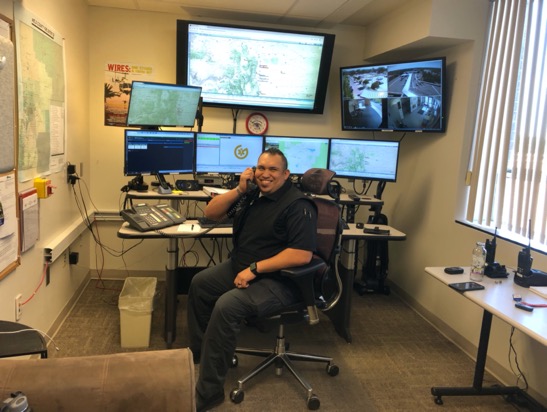 When To Call
Time-dependent injury or illness
Prolonged extrication or rescue
Critical-care scope of practice
Specialty care: pediatrics, neuro, trauma, OB, burns
Remote locations/backcountry insertion and evacuation
Grid searches/recon flights
‹#›
MED EVAC - HELICOPTER SAFETY AND SEARCH ASSIST TRAINING
How To Call
1-800-247-5433
Dispatch-to-Dispatch communication via AIRNET
Type of request
Go
Ground vs Air Standby
Stand-down
Grid Search
Backcountry Insertion
GPS Coordinates, intersection, physical address
LZ information
Ground Contact Name and Radio Frequency
Patient weight
Call nature
Med Evac helicopter availability
‹#›
MED EVAC - HELICOPTER SAFETY AND SEARCH ASSIST TRAINING
Flights in Weather
Visual flight rules (VFR)
Med-Trans visibility and ceiling minimums
Instruments for emergencies
No icing conditions
Effects of temperature and altitude on all aircraft
Participation in regional notification system for weather turndowns
‹#›
MED EVAC - HELICOPTER SAFETY AND SEARCH ASSIST TRAINING
Landing Zone Setup
Remember SWORD
S - Size, surface, slope
100 ft x 100 ft
Walk it out
8° slope
W - Winds
Direction and speed
O - Obstacles
Overhead lines, poles, trees up to several hundred feet out
R - Route
Ingress/egress
D – Double-check
When in doubt, point it out!
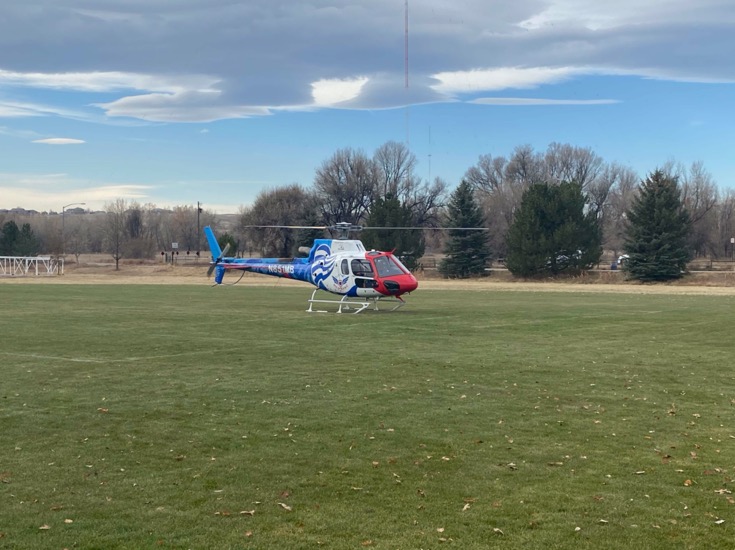 ‹#›
MED EVAC - HELICOPTER SAFETY AND SEARCH ASSIST TRAINING
‹#›
MED EVAC - HELICOPTER SAFETY AND SEARCH ASSIST TRAINING
‹#›
MED EVAC - HELICOPTER SAFETY AND SEARCH ASSIST TRAINING
‹#›
MED EVAC - HELICOPTER SAFETY AND SEARCH ASSIST TRAINING
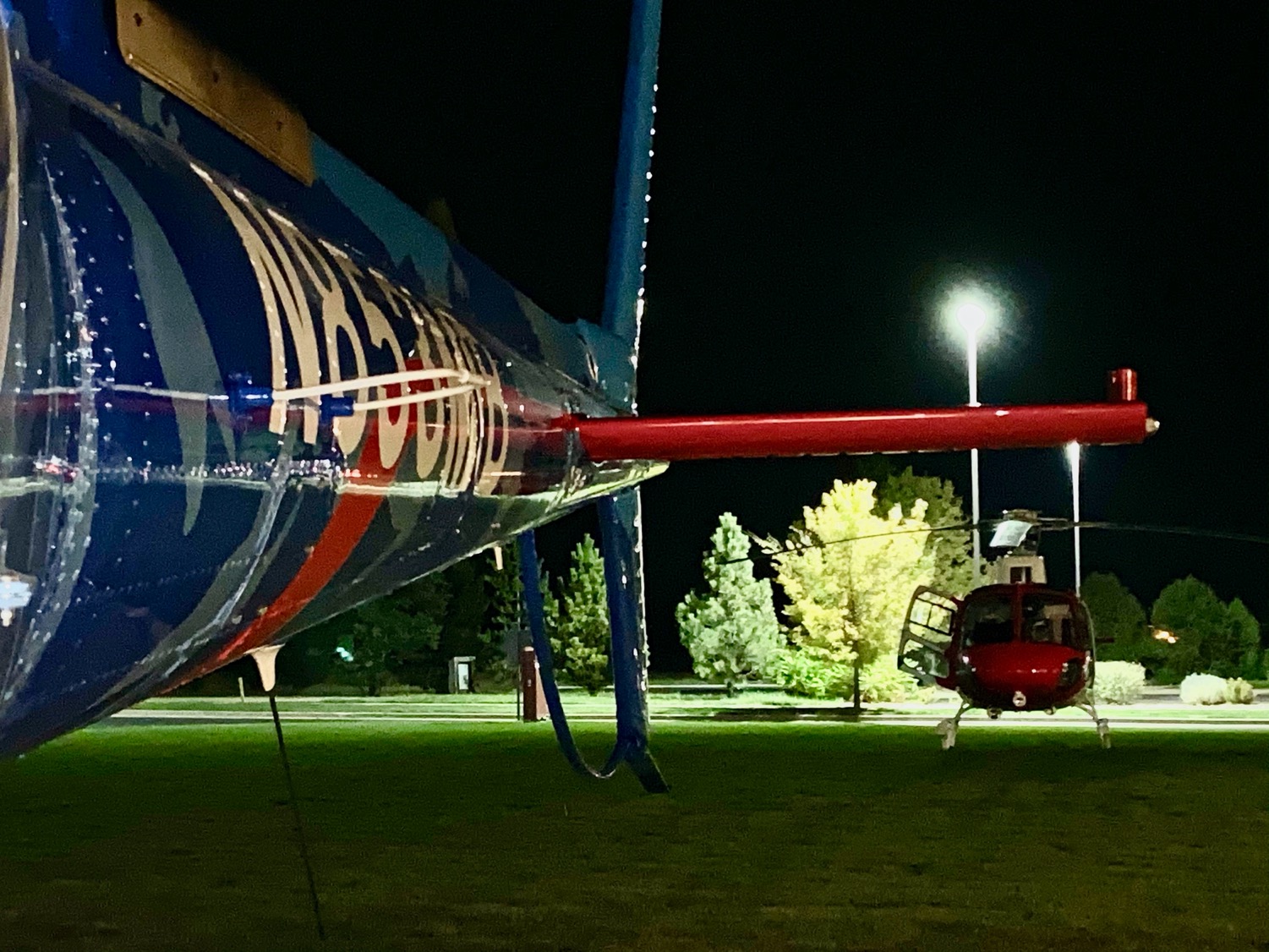 MED EVAC - HELICOPTER SAFETY AND SEARCH ASSIST TRAINING
11
NORTH COLORADO MED EVAC - HELICOPTER SAFETY AND SEARCH ASSIST TRAINING	12
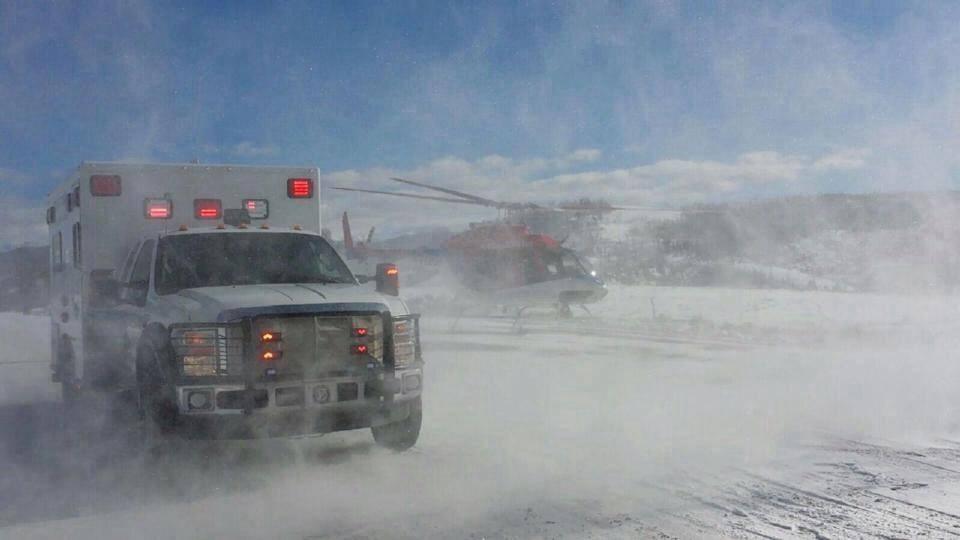 LZ Diagram
‹#›
MED EVAC - HELICOPTER SAFETY AND SEARCH ASSIST TRAINING
Lighting the LZ
‹#›
MED EVAC - HELICOPTER SAFETY AND SEARCH ASSIST TRAINING
Ground-to-Air Communications
Prior to landing
Remember SWORD
LZ identifiers
Identify hazards
Identify height and location of all obstacles
Common reference/landmark or “o’clock” reference from pilot
Wind speed and direction
Describe landing surface
‹#›
MED EVAC - HELICOPTER SAFETY AND SEARCH ASSIST TRAINING
Patient Packaging
Maintain safe distance
Remove loose clothing/hats
Avoid loose blankets/belongings
Protect patient from debris (rotor  wash)
Splints and boards
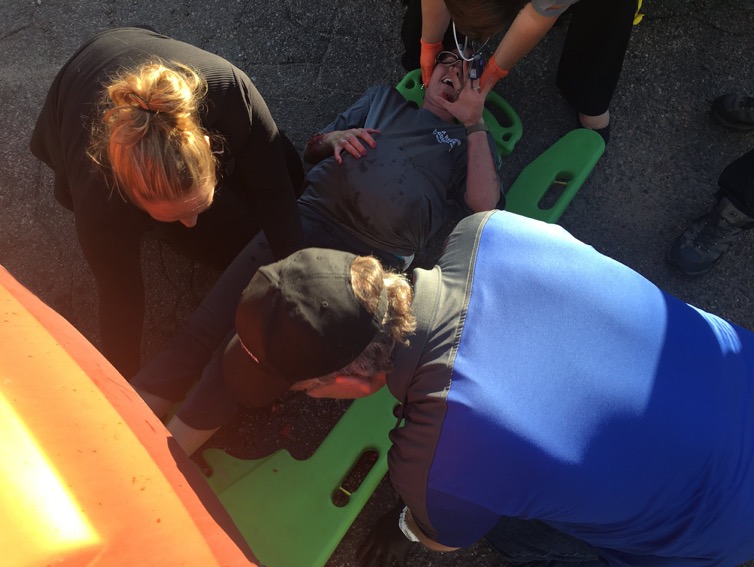 ‹#›
MED EVAC - HELICOPTER SAFETY AND SEARCH ASSIST TRAINING
Tail Rotor Guard
Assign tail rotor guard
Out of danger zone
Stay in view of pilot
Keep people, vehicles  or animals away from  tail rotor
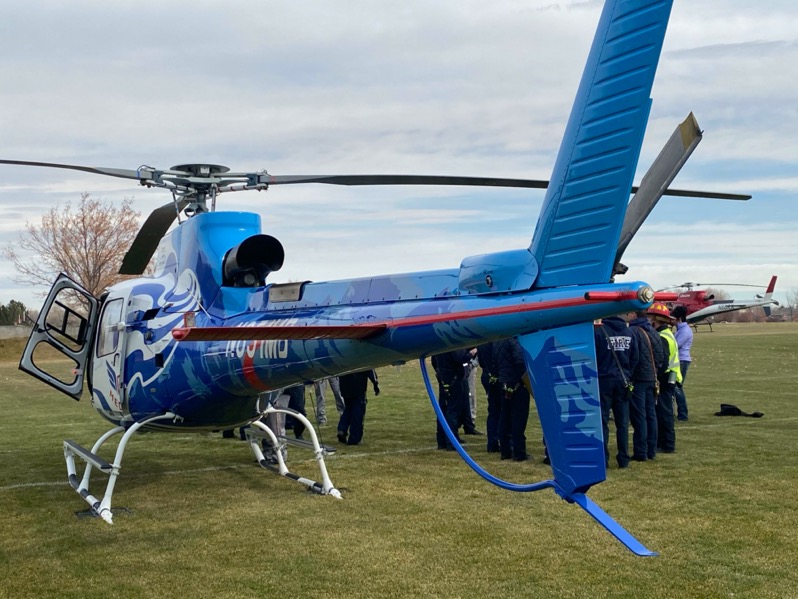 ‹#›
MED EVAC - HELICOPTER SAFETY AND SEARCH ASSIST TRAINING
Approaching the Helicopter
‹#›
MED EVAC - HELICOPTER SAFETY AND SEARCH ASSIST TRAINING
‹#›
MED EVAC - HELICOPTER SAFETY AND SEARCH ASSIST TRAINING
Rotor Disc Considerations
Blades flex in wind or idle  speeds
Nothing over the head
Do not immediately  approach
Wait until signaled by
crew/pilot
Approach from downhill
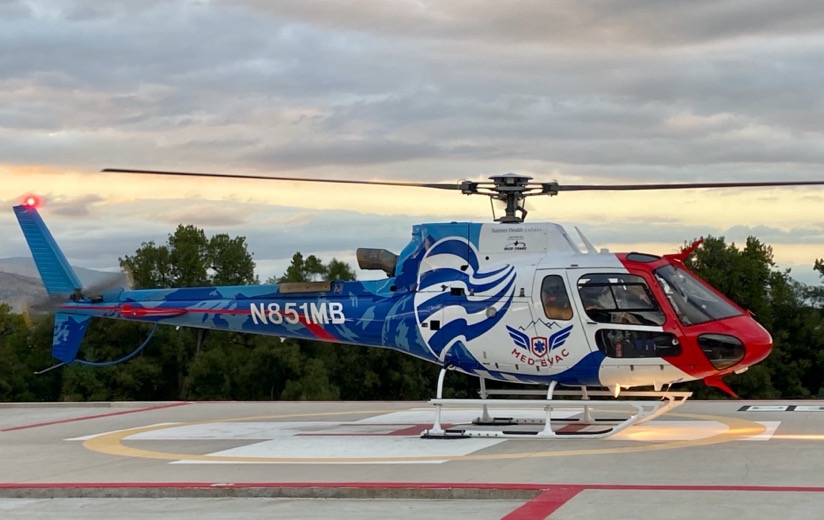 ‹#›
MED EVAC - HELICOPTER SAFETY AND SEARCH ASSIST TRAINING
Flight Pram Loading/Unloading
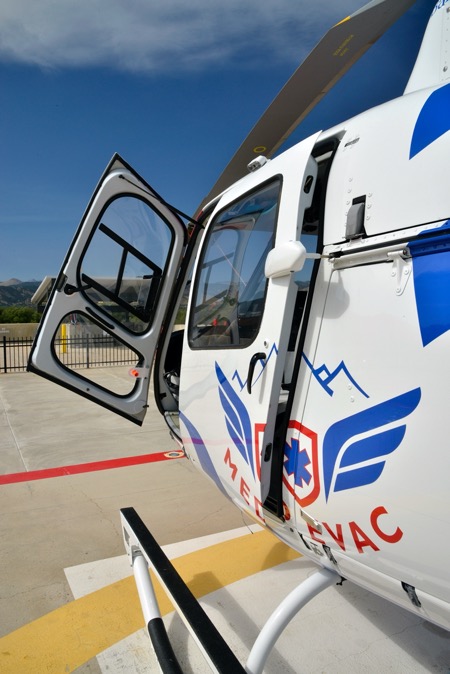 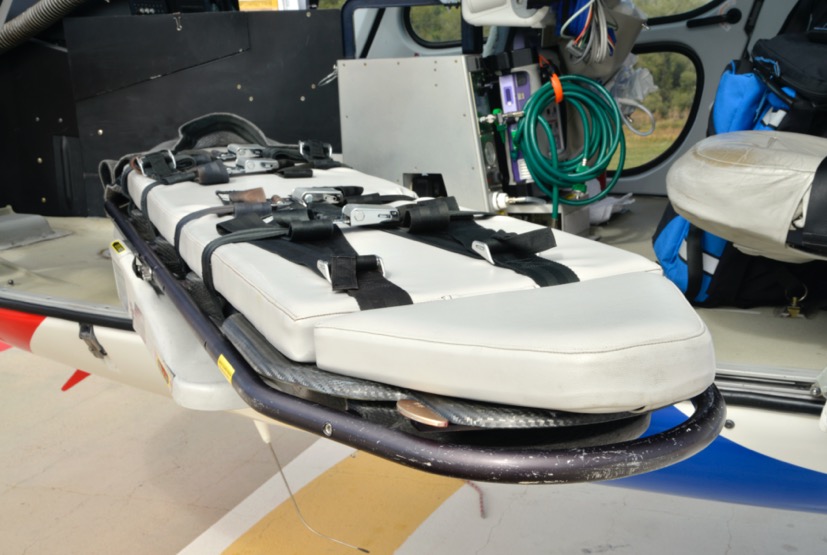 ‹#›
MED EVAC - HELICOPTER SAFETY AND SEARCH ASSIST TRAINING
Aircraft Accidents
Your safety comes first
Multiple hazards
Unstable aircraft position/skids
Blades may break off
Tail rotor still spinning
Fuel leak/fire
Emergency Shutdown Procedure
Start 
Fuel
Battery buttons
Rotor brake
‹#›
MED EVAC - HELICOPTER SAFETY AND SEARCH ASSIST TRAINING
Engine start selector off
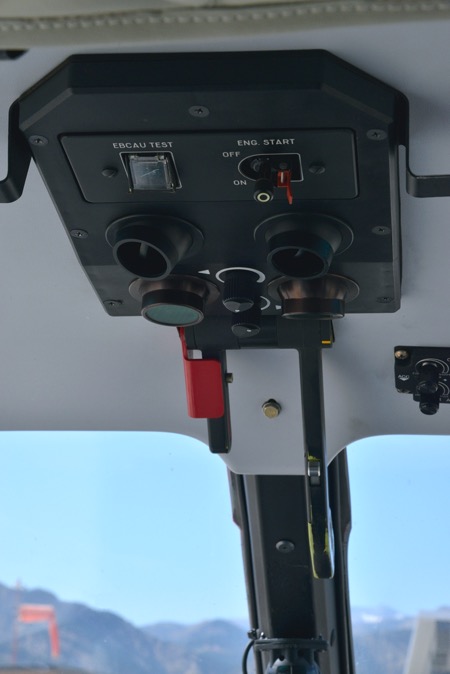 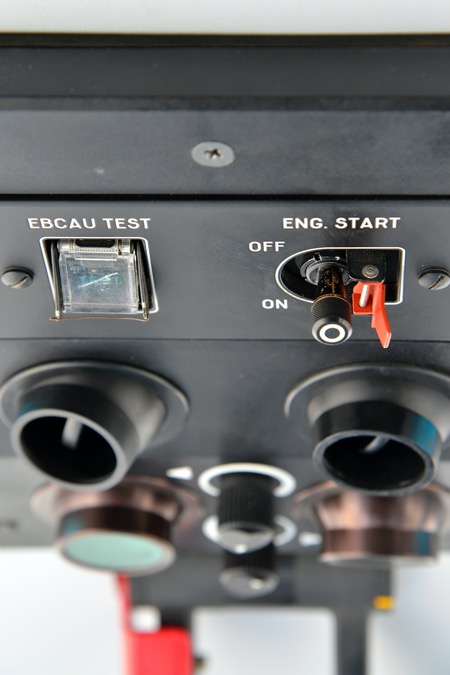 ‹#›
MED EVAC - HELICOPTER SAFETY AND SEARCH ASSIST TRAINING
Emergency fuel shut-off handle
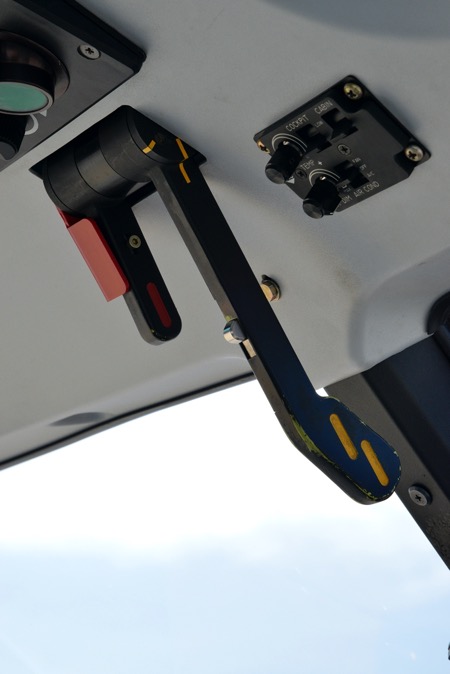 ‹#›
MED EVAC - HELICOPTER SAFETY AND SEARCH ASSIST TRAINING
Battery Shut-off  2- buttons
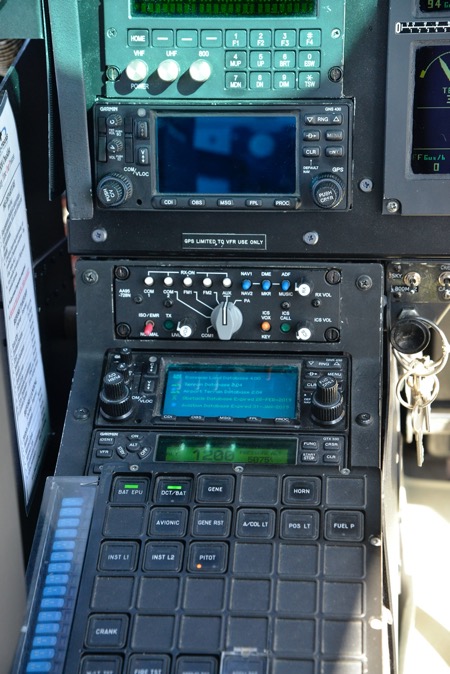 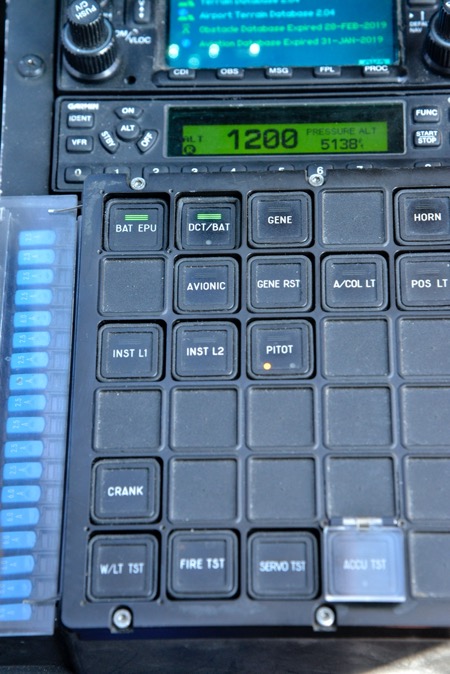 ‹#›
MED EVAC - HELICOPTER SAFETY AND SEARCH ASSIST TRAINING
Rotor Brake
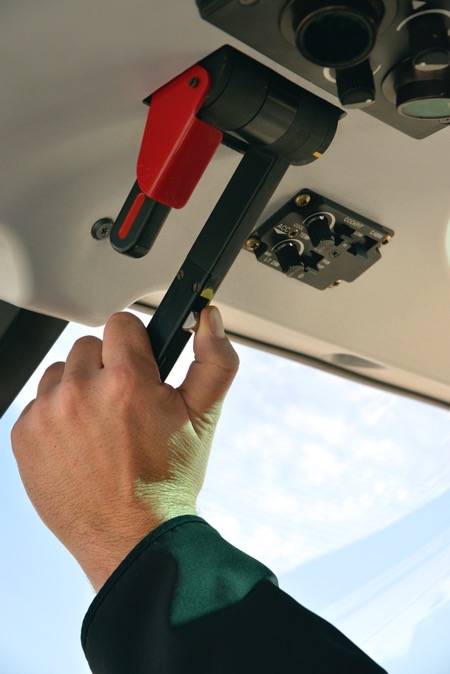 ‹#›
MED EVAC - HELICOPTER SAFETY AND SEARCH ASSIST TRAINING
Emergency Procedures
In-flight emergency, declared by pilot
Sterile cockpit/essential communication only
Tighten seatbelt
Crash position
Upright
Knees bent at 90 degrees
ELT - Emergency Location Transmitter
Comm Spec flight following
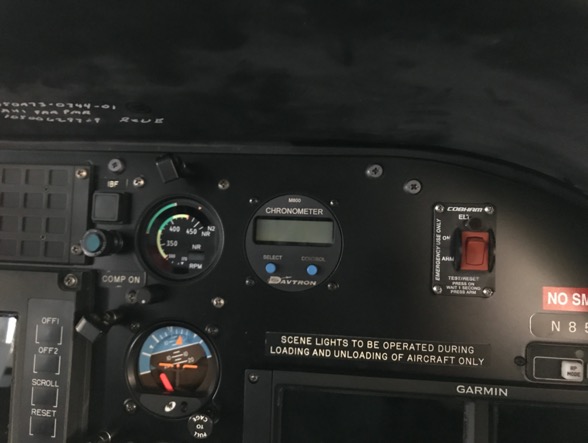 ‹#›
MED EVAC - HELICOPTER SAFETY AND SEARCH ASSIST TRAINING
Fire Extinguishers
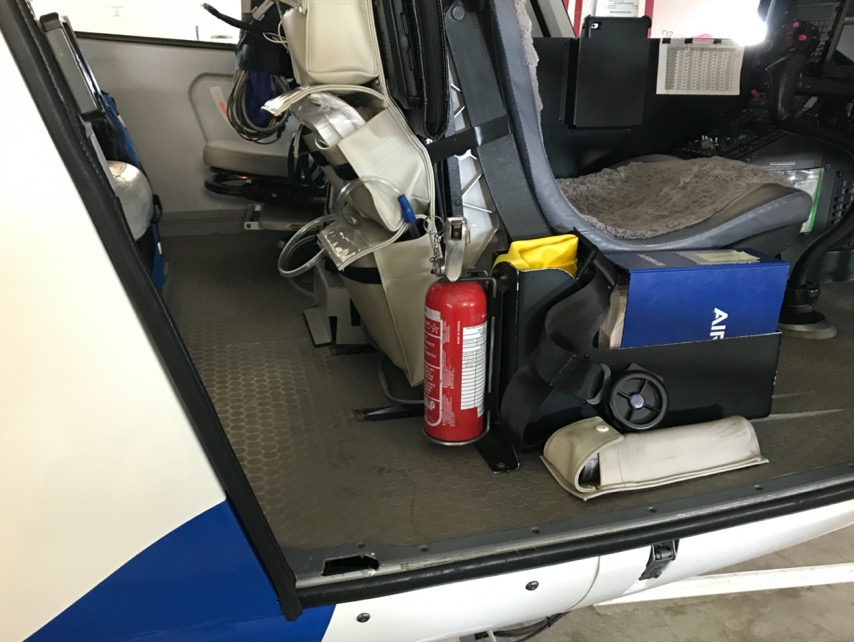 ‹#›
MED EVAC - HELICOPTER SAFETY AND SEARCH ASSIST TRAINING
Emergency Egress
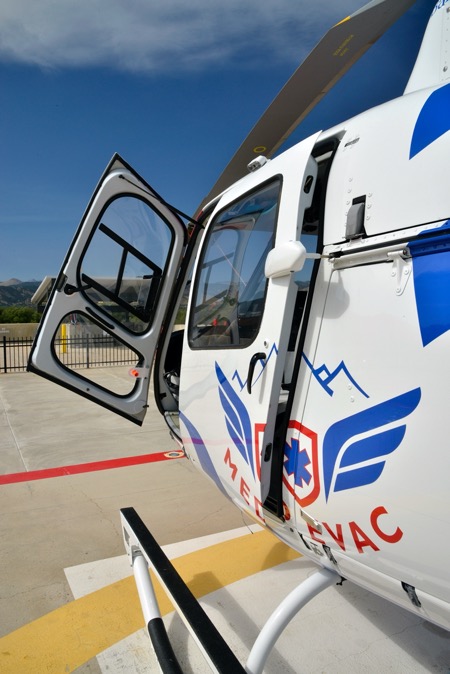 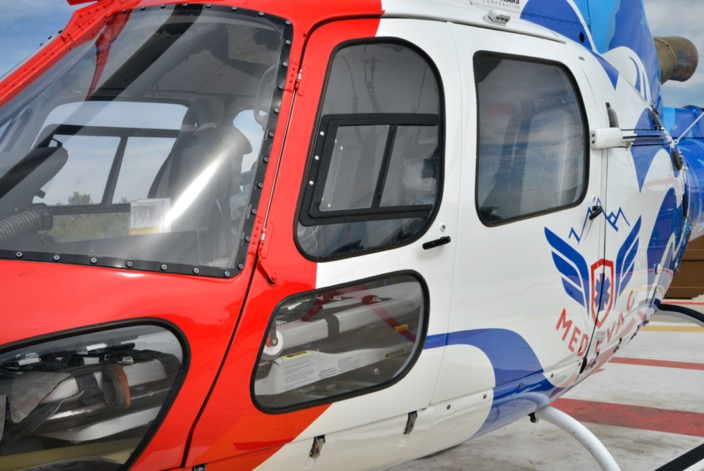 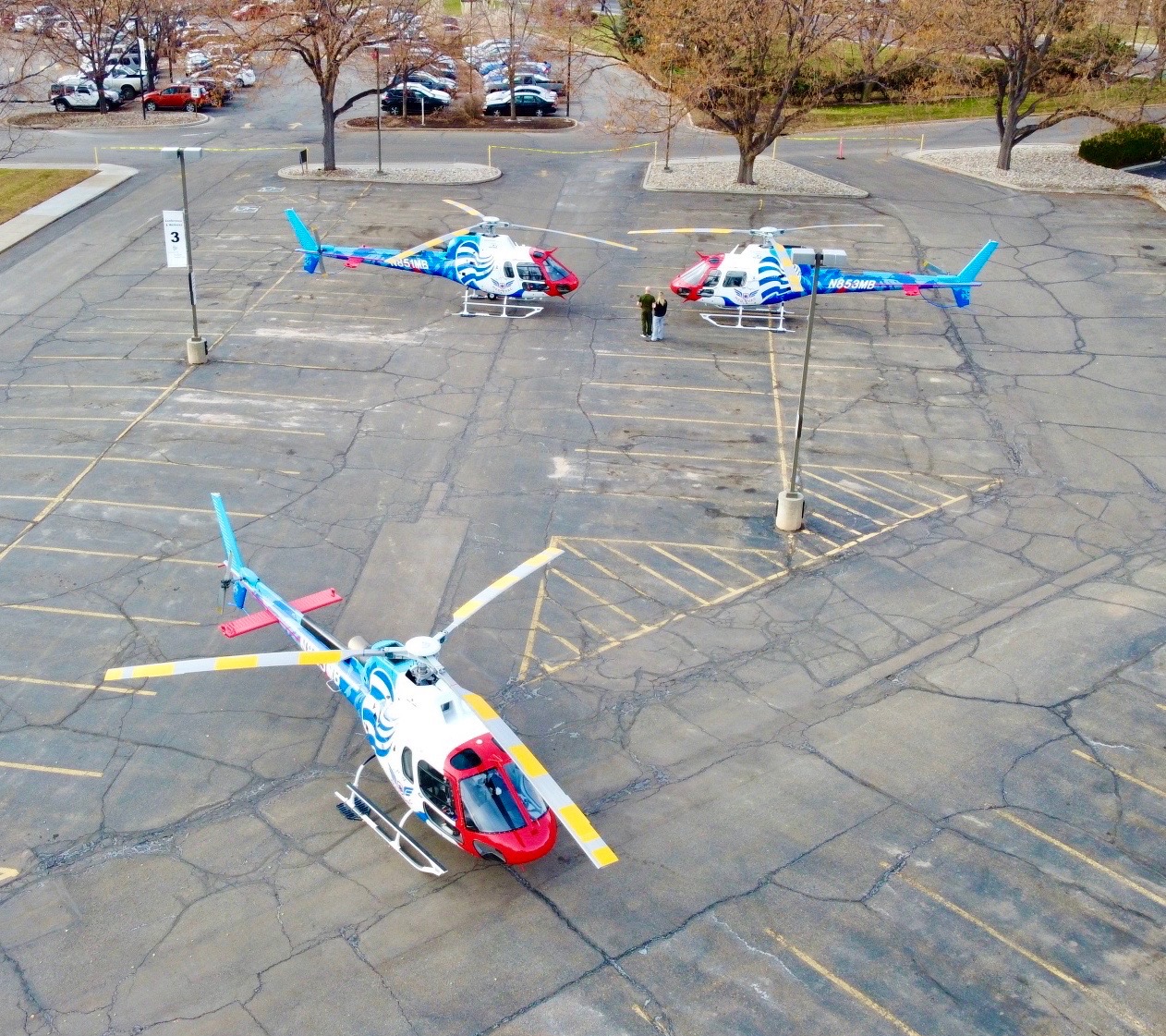